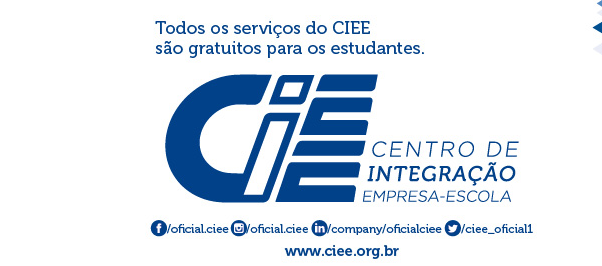 1° PASSO:
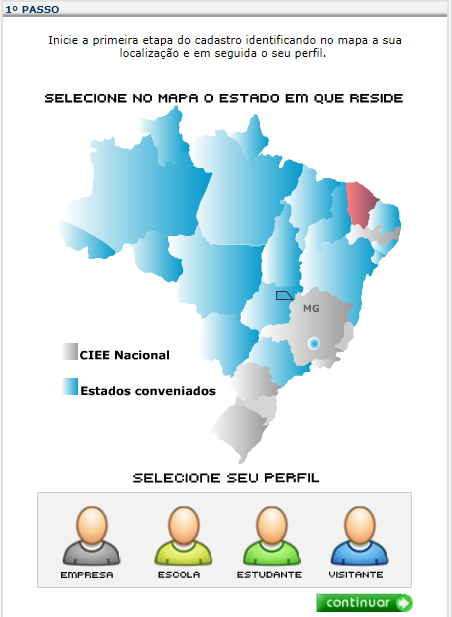 2º PASSO:
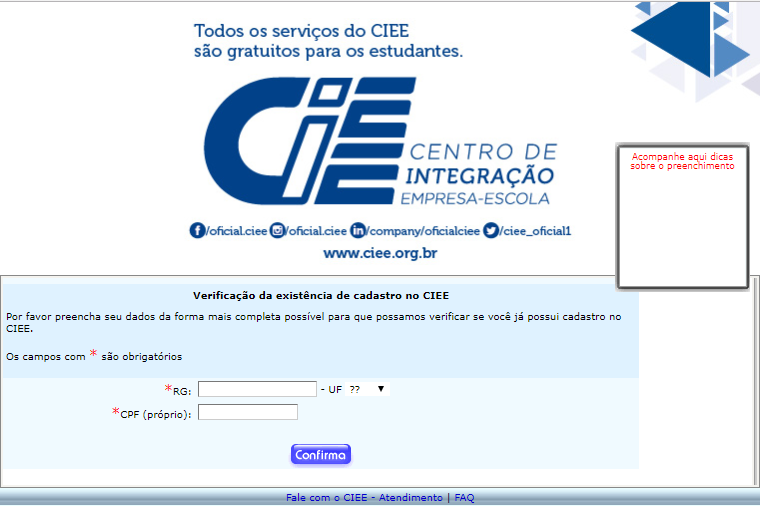